SSIS Custom Components
Dave Ballantyne
dave.ballantyne@live.co.uk
@davebally
[Speaker Notes: I took a number of false starts with custom components, but after a bug fix to a script used in multiple packages ( and multiple times in each) enough was enough.  
We are not going to dive to deep into the process, but I want you to go away with enough confidence , and a bit of code, to try for yourselves.


If you are uncomfortable with .NET development , that’s fine , being a data professional im not either.
Going to concentrate on the Flow of a component and the SSIS interfaces not .NET development per se.


So at work you may need to buddy up with a developer,]
Why ?
Provide new functionality not provided as standard
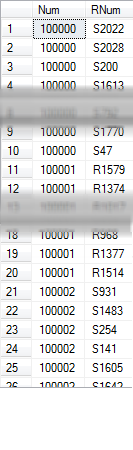 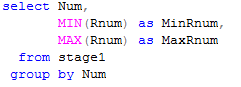 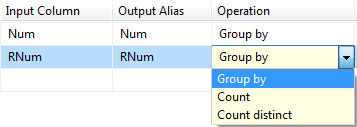 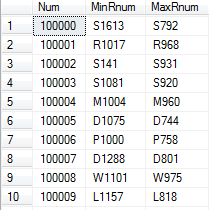 [Speaker Notes: Why script in the first place ?,  although very rich in functionality , it would me impossible for Msoft to deliver 100% of the functionality that we all need as standard.  I will need different tasks to you…

A simple example, for something that is not provided as standard and would be a good candidate for scripting.

The aggregate transformation]
Why ?
Reusability
Component is a DLL
Single code base
Can be used multiple times in a single project
Can be shared across multiple projects
Easy to test Component version
Performance
Faster than scripting 
Well documented
Though not a how-to guide
[Speaker Notes: Why would you choose a component over scripting ?

Reusability is the BIG win

Performance : Generally faster , I havent made a component run slower that the equiv. script

Documentation is good on msdn , though not a howto guide.  Documentation tells you in isolation what each method /member does and its expected inputs but not a guide guide of the whole process.]
Types Of Component
Data Connections
Log Providers
For Each Loops
Control Flow Tasks
Data Flow Pipeline Component
Custom User Interface
Pipeline Component Types
Sources
Transforms
Destinations
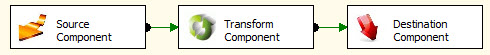 Design/Run Time
Design Time
Work done in BIDS
attachments / detachments
Validation
Column usage

Run Time
Metadata interrogation
DTEXEC
Flow of data
Demo 1
Reuse and Performance
[Speaker Notes: 1-Scripting.

String min max , the standard aggregate on support numerics and date/times.

1-MinmaxScr  - Show input data in grid and  output in grid and step thro code.]
Performance Comparison
[Speaker Notes: 1 mil , 5 mill , 10 , 20 31.8 mill rows , not much difference in the relative speed of execution
Thru DTExec average ms of 20 runs each.


Startup costs ? Custom very slightly quicker (75 vs 89 ms for 10 row input)  TBH, probably doing something wrong if you care!

Im not making the outright statement that a custom component is faster , slightly faster I have seen in this case a lot faster , in others same cost.
I very much doubt you could create a component that runs slower though, obviously assuming that the guts of it is performant.]
Requirements
Visual Studio – BIDS is not enough
Or Visual Basic / C# Express
Client Tools SDK
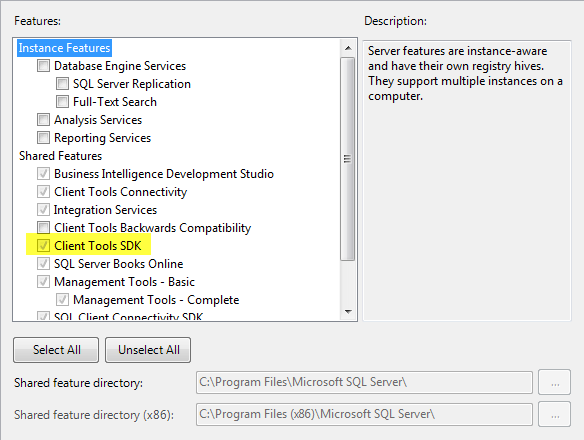 [Speaker Notes: Express is fine but does not support post-build events which can be a pain for us.
Debugging will also be a pain.]
Starting Out
Target Framework 3.5 (Advanced compile options)
Sign the assembley
Add References(Program file(x86)/<SqlServer>/100/sdk/Assemblies)
Microsoft.SqlServer.DTSPipelineWrap
Microsoft.SqlServer.DTSRuntimeWrap
Microsoft.SqlServer.ManagedDTS
Microsoft.SqlServer.PipeLine Host
Class Creation
Inherits PipelineComponent
Uses attribute DtsPipelineComponent
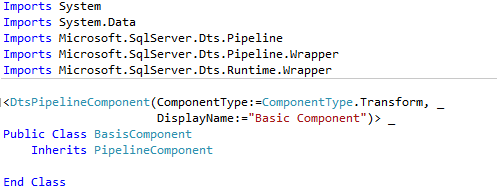 Post Build
Copy DLL to “C:\Program Files (x86)\Microsoft SQL Server\100\DTS\PipelineComponents” 
Register to Global Assembley Cache using GACUTIL
Must Restart BIDS
For first use “Choose Items”,”SSIS Data Flow Components” ,tick Component
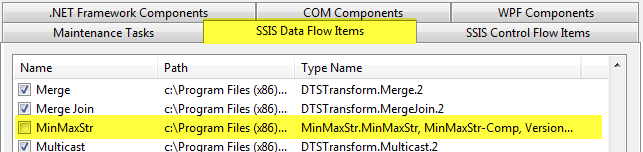 [Speaker Notes: Use a post build event to call a batch file to copy the dll file and then install in the gac.  
Means that visual studio must run in administrative mode to do this.]
MetaData
IDTSComponentMetaData100
PipelineComponent.ComponentMetaData
Describes the Component to the engine
Inputs, Outputs
Custom data held within IDTSCustomProperty100
Most level s of object
[Speaker Notes: 100 = 10.0 = 2008
90 = 9.0 = 2005

BOL Still list denali as 100 , changes??

Metadata = Data about data,  in the case the inputs and outputs.  The number of them and the definitions of their columns

Virtual]
MetaData
Inputs – IDTSInput100
Exposed via InputCollection member in MetaData
One instance for each attached input
Contains virtual column collection
Accessed with GetVirtualInput() member
View of the IDTSOutput100 of the Upstream component
IDTSVirtualInputColumn100 
Input Column Collection
Accessed with InputColumnCollection
Those that are used in the component
IDTSInputColumn100
SetUsageType used to add the virtual column to the input column
[Speaker Notes: 100 = 10.0 = 2008
90 = 9.0 = 2005

Metadata = Data about data,  in the case the inputs and outputs.  The number of them and the definitions of their columns]
MetaData
Outputs – IDTSOutput100
Exposed via OutputCollection member in MetaData
One class for each output
output Column Collection
Accessed with OutputColumnCollection
IDTSOutputColumn100
Dispositions – Errors
Set IsErrorOut on IDTSOutput100
Icons
Size
16*16 For ToolBox
32*32 For Design Surface
Order of “IconResources” is important




Build action must be “Embedded Resource”
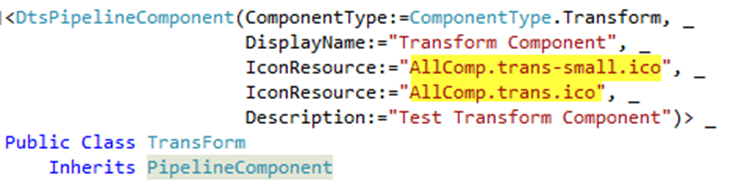 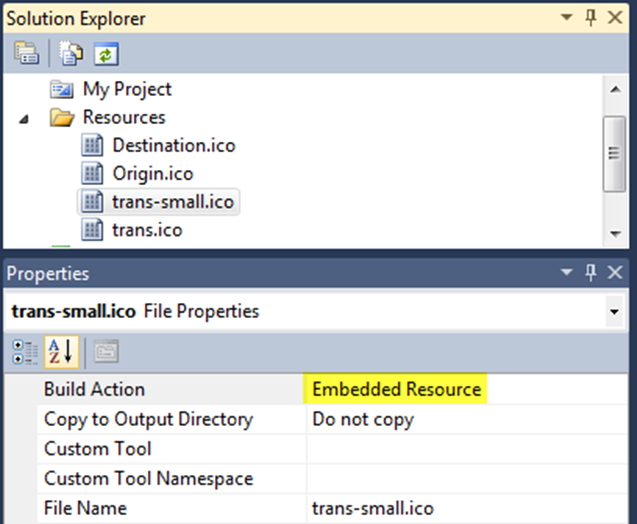 [Speaker Notes: There are default icons , so not essential. But does make the data flow easier to understand if a meaningful icon can be used

256 Colours works]
Errors and warnings
FireError
At design or run time
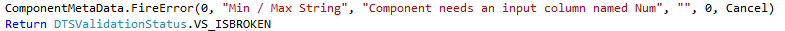 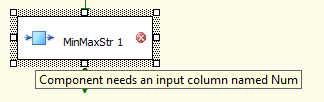 Errors and warnings
FireWarning
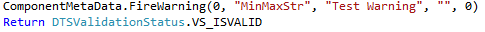 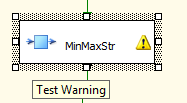 Design Time Methods
Methods
ProvideComponentProperties
Define initial  metadata of component
Validate
Tests the metadata is correct
ReinitializeMetaData
Fix the metadata
[Speaker Notes: With design time methods we are generally responding to user actions within the Bids environment.

ProvideComponentProperties , initial metadata of the component.

Validate – Check that the metadata is clean and the code that will execute at run time will operate as expected.
VS_ISVALID – All is ok , the component can and will run with this meta data
VS_ISBROKEN – Metadata is ‘wrong’ the user need to do some work in BIDS to resolve.
2 Severe errors
VS_NEEDNEEDMETADATA – Contains Errors that can be fixed in ReinitializeMetaData
VS_CORRUPT – Calls ProvideComponentsProperties, Start Over….]
Debug
[Speaker Notes: Can use MessageBox’s , which is simple though a pain.

To debug design time functionality run BIDS as the “Start external program”
Run time , run dtexec with a package that is setup to execute you component, don’t run bids.  It doesent capture the runtime events properly.

Bug in VS2010 , step over is treated as run to completion with 3.5 framework components]
Demo 2
Build a simple component
Run-Time Processing
Pre-Execute
PrimeOutput
ProcessInput
PostExecute
[Speaker Notes: Within your class that has overridden PipelineComponent

PreExecute – Interrogate Metadata
PrimeOutput – passes in references to the output buffers , in this case only one which is copied to outputbuffer
ProcessInput – loop while NextRow() returns true , If the last buffer has been sent then buffer.EndOfRowset set True
You must call SetEndOfRowSet on each buffer else wont complete , will stay ‘yellow’ forever.
PostExecute – HouseKeeping , tidying up , closing connections etc.]
PreExecute
Setup the runtime objects
Interrogate the Metadata and buffer manager
Find the colindex(s) in buffers based on metadata
BufferManager.FindColumnByLineageID(InputId,InputCol.LineageId)
PrimeOutput
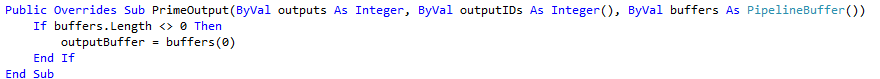 [Speaker Notes: Pre – execute – Interrogate the MetaData to build any required runtime objects , also find the BufferColumnID’s based upon the LineageId’s of the inputcolumn metadata using FindColumnByLineageID in the BufferManager component.

Prime output , capture reference to the outputbuffer(s) , of type PipelineBuffer, for reference later.]
Process Input
Loop on buffer.NextRow
If buffer.EndOfRowset is true set outputBuffer.SetEndOfRowset()
MetaData functions are not optimized for performance.
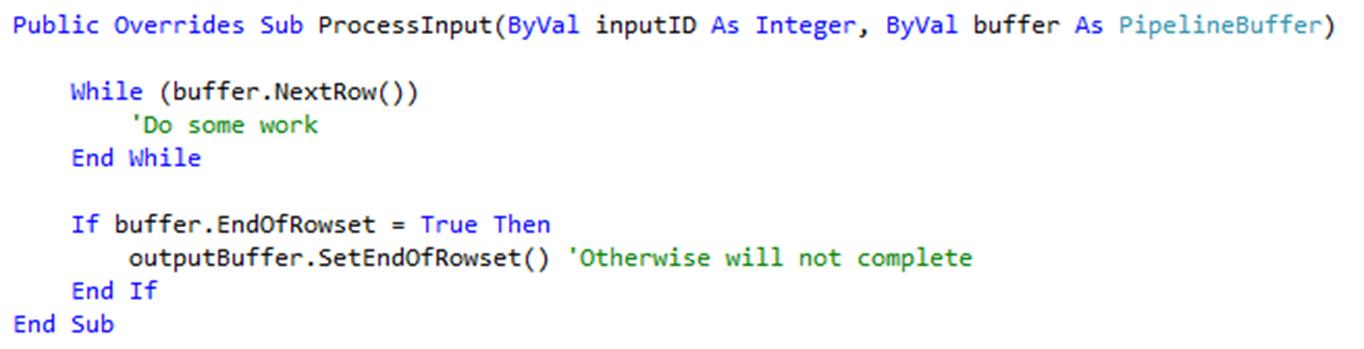 [Speaker Notes: Avoid referencing meta data within the process input function , they are not optimized for performance.
Do all the interogation within the preexecute function.

Very important to set SetEndOfRowset when done , otherwise the task will not finish. Downstream will still be expecting rows.]
PipelineBuffer
Used for both input and output buffer
Get<DataType> and Set <DataType>
SetString  / GetString
SetInt32 / GetInt32
AddRow
Insert and move to new row
SetEndOfRowset
After final row has been poplulated
[Speaker Notes: Pipeline buffer class methods]
Sync Or Async ?
Sync
Add columns to existing data flow
SynchronousInputID of output = ID of input
Async
Create new data flow  buffer
SynchronousInputID =0
[Speaker Notes: Taking a really simplistic view….

Async ‘create’ a new dataset , sync adds columns to an existing one.
SynchronousInputID ‘ties’ the input and output together if synchronous


We still write to the outputbuffer as an async component , SSIS handles the tying of the output and input together to allow for the one-2-one nature.]
Demo 3
RunTime execution
User Interface
[Speaker Notes: Why do you need a UI, you don’t.
Consider the code we have been talking about,  we have hardcoded the columns we need.
Our Key column is called NUM the column that we want the min MAX of is called RNUM
It works but very limiting….]
User Interface
[Speaker Notes: Going back to the aggregation component we pick our columns and the operation on each of them]
User Interface
A Class that implements IDtsComponentUI
Registered to the component class with UITypeName



PublicKeyToken is found with GACUTIL
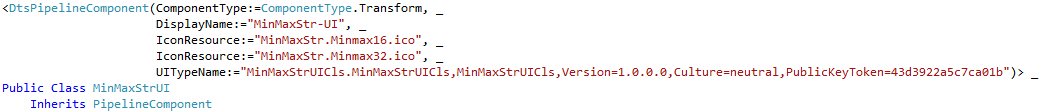 [Speaker Notes: We need a class that implements the IDTSComponentUI interface.
This class is then registered into the main component by using the UITypeName Property

GACTUIL –L to find public key or using explorer in \windows\assembly]
User Interface
[Speaker Notes: If defining within a separate DLL from the component class , then needs signing and installing in GAC as the main class

Within the class that implements IDTSComponentUI,
2 Most important functions

Intialize , store the metadata to a local var .
Pass that to the dialog to update on OK.

Edit ,  actually do the editing,   Must return true if the metadata has changed , else false.
Typically , and simply , fire a standard win form that will modify accept the input and upon OK update it]
User Interface
Demo 4
User interface 
UI Code Step Through
Conclusion
Like SSIS , large learning curve
Reusability 
Potentially Faster ?
.Net skills are required
[Speaker Notes: Like SSIS , we have a steep learning curve.  Its not a simple ABC process , a whole solution is required to even start to run test and play with the functionality.  Updating the metadata is all very well , but if you arent processing that at runtime can you be sure you are doing it right ?

Reusability – Unlike scripting which has to be debugged fixed updated cut pasted copied many time repeatedly , we have a single point of code.
One update will fix all instances on  that machine

Potentially Faster – as demonstrated , in this case it is faster by a significant margin , but that cant be guaranteed.

.Net Skills – Data professionalls may find it tricky in the early stages, but one we understand the concepts and flow of the engine then will become easier.  Hopefully you can find a friendly developer to help you out.]
SSIS Custom Components
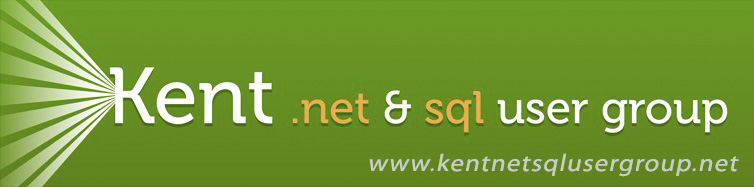 Dave Ballantyne
dave.ballantyne@live.co.uk
@davebally
[Speaker Notes: Any questions ?]